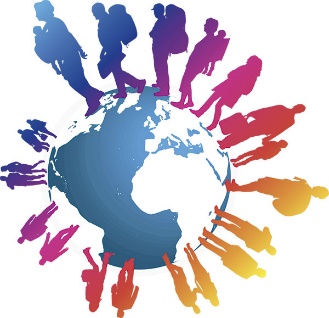 ULUSLARARASI EMEK GÖÇÜ
13. Hafta
Göçmen Girişimciliği ve Dayanışma Ağları
İşgücü Piyasasında Kutuplaşma
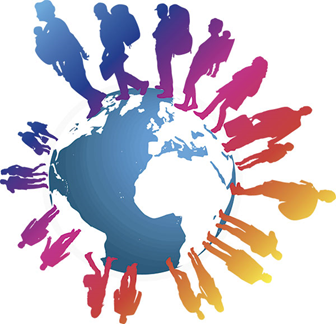 Enformel Ekonomide Göçmen Emeği: 
Yoğun emek gerektiren işler tarım, inşaat, bahçıvanlık ve yeşil alanların bakımı, giyim endüstrisi, oteller ve restoranlar, ev işleri, kapıcılık ve temizlik işleri, hastabakıcılık ve (ABD’de) et paketleme endüstrisi…
Enformel işgücü piyasasının boyutu ülkeden ülkeye değişir, hükümetlerin bu piyasayı düzenlemeye ilişkin gönüllülüklerinden de boyutları etkilenebilir.
-İşgücü piyasasında parçalanma ve kutuplaşma (yerli/yabancı işgücü)
-Sendikaların zayıflaması 
-Göçmen işçinin kırılgan yasal statü
Kayıtdışı göçmenler açısından, 
Düşük ücret düzeyleri 
Kötü çalışma koşulları
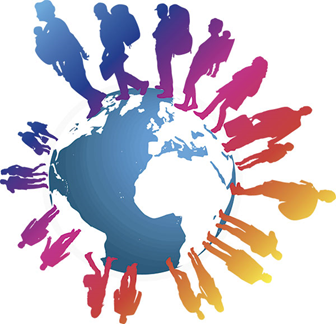 Bir diğer boyutu ise, 
Barınma olanaklarının yetersizliği, 
Ayrımcılık,
Sosyal Dışlanma,
Irkçılık,
Damgalanma (stigmatizasyon)

Uyarı: Tüm göçmen gruplar için genelleme yapmak yanıltıcı olabilir. 
Örnek: ABD’ye Almanya ve İtalya’dan gelen göçmenler ile Meksika’dan gelen göçmenler arasında yoksulların oranı farklıdır.  (%8.2 vs %26) (Castles ve Miller, 2008:266) 
Göç edilen dönem, göç politikaları ve toplumsal kabule ilişkin anlayış farklılıkları, bu oranların farklılaşmasında etkilidir.
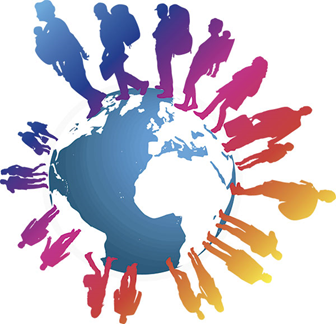 Avustralya’da:
Avustralya’da, İngilizce konuşulan ülkede ya da K. Avrupa’da doğmuş işgücü beyaz yakalılar, yüksek vasıflı işler (erkek işgücü)
İngilizce konuşulmayan ülkelerde doğmuş mavi yakalı işgücü (erkek)
İngilizce konuşulan ülkede doğmuş satış/hizmet sektörü çalışanı kadınlar
İngilizce konuşulmayan ülkede doğmuş, düşük vasıf gerektiren zor çalışma koşulları olan işlerde çalışan kadınlar.
Görüleceği gibi işgücü piyasasında ayrım yalnızca yerli/yabancı işgücü açısından şekillenmemektedir. 
Sonuç uzun dönemli bir marjinalleşme olabilir. 
İşgücü piyasasındaki parçalanma, etnik cemaat oluşumunda etkili bir unsurdur.
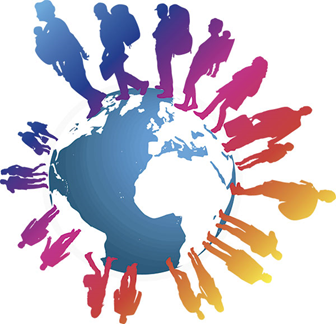 Küreselleşme sürecinde, yatırımların yabancı ülkelere kaydırılması, göç alan ülkelerdeki bir 
    kısım göçmen işçiyi (özellikle imalat sanayiinde çalışanlar) işsiz bırakmıştır.
Bunun sosyoekonomik sonuçları kısa ve orta vadelidir Yoksulluk, göçmen çocukların eğitim olanaklarının azalması,  2. kuşağın işgücü piyasasına girişinde de belirleyici olabilir. 
Dezavantajlı durum kuşaktan kuşağa aktarılabilir. 
(ABD’nin yatırımlarını sınırın öte yanına Meksika’ya kaydırması örneği Sınır kentlerinde maquilalar  (maquiladoralar) 
Öneri: 2006 yapımı Maquilapolis belgeseli: https://www.youtube.com/watch?v=WUQgFzkE3i0
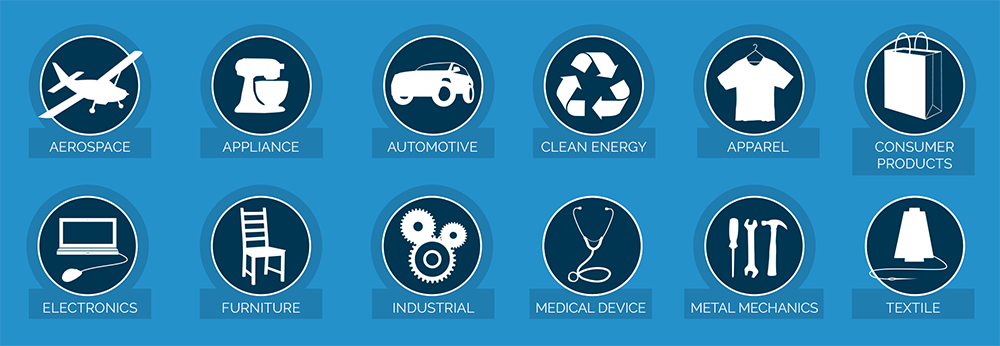 İstihdam alanı bulamayanlar açısından yeni strateji
Yeni istihdam yaratma biçimi  «göçmen girişimciliği» 1980’lerden itibaren artmıştır.
-Girişimcilik/serbest çalışma/kendi hesabına çalışma: etnik restoranlar, lokantacılık* aile işletmeleri, bakkallar, seyahat acentaları, küçük-orta ölçekli ticari işletmeler  
Aile üyelerinin çalıştırılması ya da aynı etnik kökenden olanların istihdamı gözlenir. 
İngiltere’de 1990’lı yıllarda göçmenler arasında girişimcilik yerli nüfusa oranla daha fazladır: %16 vs %12 (Toksöz, 2006:91)
Ekonomik kriz ve işgücü piyasasındaki ayrımcılık: Hintli, Pakistanlı ve Bangladeşlileri kendi işini kurmaya yöneltmektedir. 
Fransa’da göçmenler arasında girişimcilik daha sınırlıdır ve en çok konfeksiyon sanayiinde bulunmaktadır.
Almanya’da ise Türkiye’den gidenler arasında girişimcilikte yıllar içinde artış gözlenmektedir.
«Kendi hesabına çalışma, mesleki bağımsızlık, daha yüksek gelir, daha fazla itibar gibi isteklerin yanı sıra göçmenlerin işsizlik riskinden daha yüksek oranda etkilenmelerine bağlıdır.»  (Toksöz, 2006: 92)
Oyuk ekonomisi (niche economy/market) etnik girişimcilik, etnik işletmeler
Ülkeler arası politik, kültürel ilişkiler bu ekonomiler etkileyebilir.     (diplomatik gerginlikler, çatışmalar, krizler vb. )
Girişimcilik yalnızca ekonomik boyutu  ile değil sosyokültürel ve siyasal boyutları ile de değerlendirilmelidir: 
Gelir getirici faaliyet olmasının yanında etnik cemaatlerin toplum içinde güçlenmesinde de etkilidir.  siyasallaşma sürecinde ortaya konan faaliyetler için kaynak aktarımı söz konusu olabilir.
Etnik ekonomi türleri (Bartram vd. 2017:127-128).

1. Etnik mülkiyetli ekonomi: Bir bölgede yoğunlaşması gerekmez ve müşterileri kendi etnik grubundan olmak zorunda değildir. Örnek: Madrid’teki turistik merkezde bir Meksika işletmesi (taqueria) 
(bir çeşidietnik yerleşim bölgesi ekonomisi: Çin ya da Kore mahallesindeki işletmeler, bir bölgede yoğunlaşmıştır ve müşterileri kendi etnik gruplarıdır çoğunlukla) Örnek, Mexico City’de Kore mahallesindeki Kore lokantası; Ankara’da Önder mahallesindeki Suriyeli bakkal
2. Etnik kontrollü ekonomi: Bir işletmeye sahip olmasalar bile belli bir işte ya da sektörde ağırlıkları bulunur. Örnek: Silikon Vadisi’nde (bilişim sektöründe) Hint mühendislerin istihdamı
Madrid’in turistik merkezinde bir Meksika işletmesi    vs     Mexico City’de (CDMX) Kore Mahallesinde bir Kore işletmesi Fotoğraflar: https://www.secretosdemadrid.es/donde-comer-los-mejores-tacos-de-madrid/       https://www.timeoutmexico.mx/ciudad-de-mexico/que-hacer/el-barrio-coreano-del-df
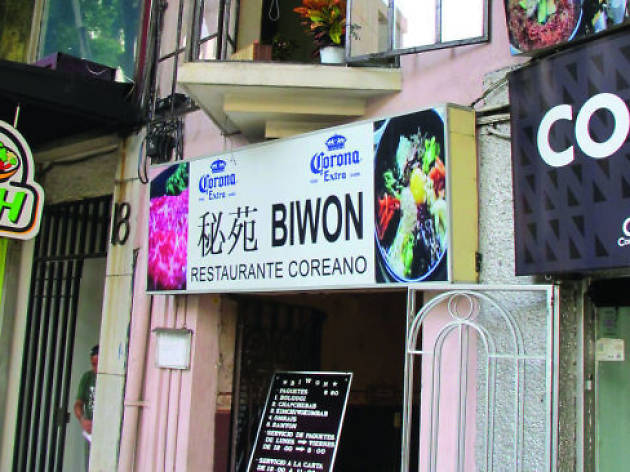 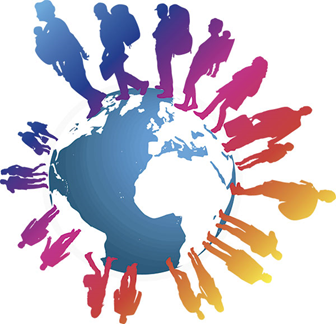 -Göçmenler açısından bu girişimcilik biçimi nasıl değerlendirilebilir?
-Olumlu/olumsuz yanları nelerdir? 
-Sosyoekonomik bir başarı mıdır? 

Ekonomik canlanma, 
Ulusötesi ticarette canlanma,
Etnik dayanışma, (Kayırma Vs Dışlama)
Yoğun rekabet, Etnik Gruplar Ve Yerli Nüfus İle Kimi Zaman Çatışmalara Da Neden Olur
Uzun çalışma saatleri, 
Emek sömürüsü (aile bireylerinin ve istihdam edilen yabancıların) 
Bu işletmeler, hayatta kalmak için aile ve etnik işgücüne güvenirler ancak bu da yeni sömürü ve çatışmaları ortaya çıkarabilir (Bartram vd. 2017:209).
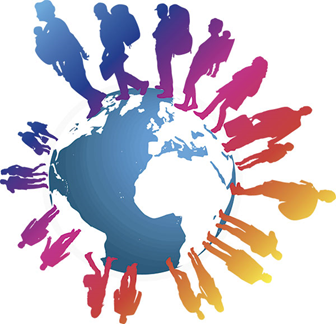 Göçmen Dayanışma Ağları

Hatırlayınız: Sosyal Ağlar Kuramı –Ağ Kuramı
-Göçün başlangıcından göçün sonlandığı yere kadar  yeni yaşamın şekillenmesi sürecinde etkili bir yapıyı anlatır, ağlar. 
-Göçün sürekliliği açısından önem taşır.
-Dayanışma örüntüleri bu kuramla açıklanabilir. 
-Göç endüstrisi ile sıkı bir bağlantıya sahiptir. 
-Göçmeni özne olarak değerlendirir.
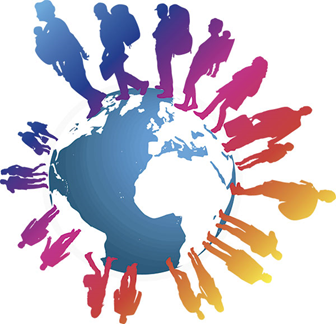 «Göçmen ağları, göçün ayırt edici tecrübeleri yoluyla şekillenen sosyal bağları içerirler; bu ağlar uluslararası sınırların ötesinde devamlılık gösterirler» (Bartram vd. 2017:205).
Formel ya da enformel olabilir. 
İki ya da daha fazla ülke arasındadır. 
Kuşaklar arasında dayanışma ağlarının işlevlerinin 
   farklılaşması 2. kuşak hak temelli sivil toplum girişimi 
   olarak bakma eğilimindedir. 

Görseldeki ağı oluşturan düğümler gibi, her bir 
   göçmen bir düğümü temsil etmektedir (Bartram vd. 2017:207)
   Bireyler ya da  kurumlarla bağlantılı bir düğüm…
Ağ, her bir düğümün birbiri ile bağı ile oluşur.
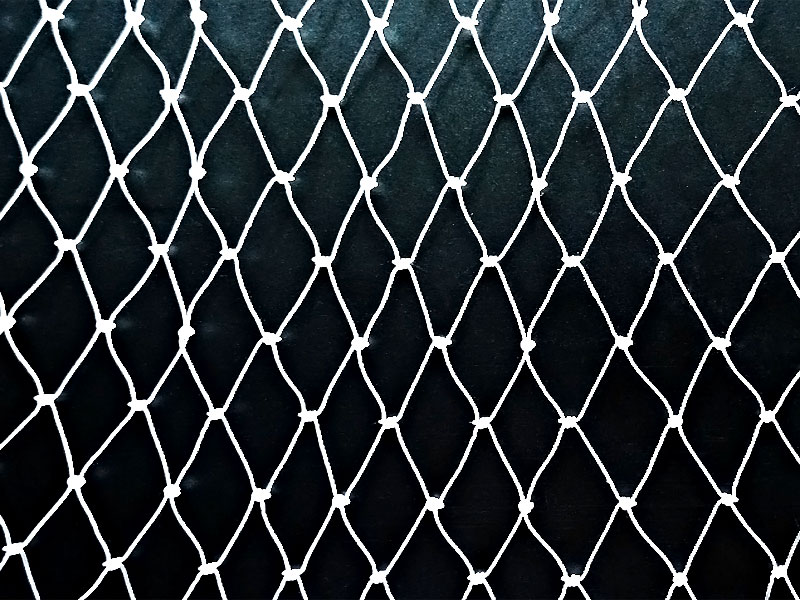 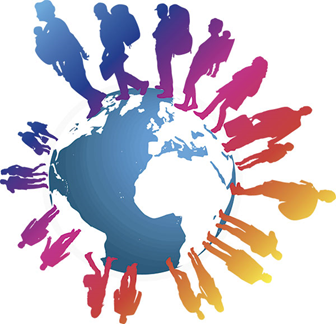 Dayanışma ağları ne işe yarar?  (Adıgüzel, 2016: 190-197)
-Ulusötesi bağların kurulması, 
-Hedef ülkede karşılaşılan zorluklara yönelik rehberlik,
-Formel/enformel ilişkilerin tesisi, (kamusal hizmetlere erişimde destek)
-İş bulma sürecinde ya da ticari ilişkilerin kurulmasında destek,
-Barınma olanaklarının sağlanması,
-İşçi havaleleri açısından güvenilir kanal işlevi, 
-Para transferine dayalı ekonomiler açısından aracı yapı, 
-Yeni toplumun değerlerinin öğrenilmesi,
-Sağlık hizmetlerinin sunulması, (ABD’de El Salvadorluların açtığı kilise bağlantılı klinikler)
-Uyum sürecinin kolaylaştırılması 
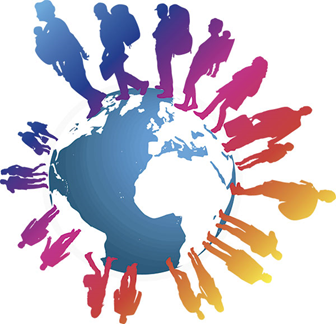 Kaynaklar: 

Adıgüzel, Y. (2016) Göç Sosyolojisi: 13. Bölüm: Göçmen Dayanışma Ağları ve Avrupa’da Türk Dernekleri
Bartram vd. (2017) Göç Meselesinde Temel Kavramlar: göçmen ağları, etnik bölgeler ve etnik ekonomiler
Castles, S. ve M. Miller (2008) Göçler Çağı: Bölüm 8, Emek Gücündeki Göçmenler ve Azınlıklar
Toksöz, G. (2006) Uluslararası Emek Göçü: 56-75 ve 91-93.